Die Suche im Geoportal.de
Geoportal Workshop 
2019

Ait-Aissa Mouad und Manuel Fischer
Bundesamt für Kartographie und Geodäsie
Geoportal NeuentwicklungDie Suche – Ausgangssituation
Kernanforderung des Geoportal.de 
Geodaten der GDI-DE können an einem zentralen Ort gesucht werden
Sämtliche Metadaten werden eingesammelt und über das Geoportal präsentiert 
Aktuell dem Benutzer mehrere Suchfelder präsentiert (Ortssuche, Geodatensuche, Räumliche Eingrenzung)
Der Sachindex beruht auf Feldern der GDI-DE Konventionen und obliegt täglichen Schwankungen
Aktueller Kernpool ->  ca. 200.00 Datensätzen
Langwierige Aktualisierung (10 Std.)
[Speaker Notes: Inputfeld 1: arbeitet zusammen mit einem Index, der die Informationen aus den Metadaten durchsuchbar macht.
Inputfeld 2: Stellt die Frage an einen räumlichen Index (Geokodierungsdienst vom BKG)
Bsp. Um bspw. die Naturschutzgebiete in Hessen zu erhalten muss ein Eintrag in zwei verschiedenen Felder erfolgen.]
Geoportal NeuentwicklungDie Suche – Zielsetzung
Erhöhung der Benutzerfreundlichkeit 
Ein Suchfeld (Suchschlitz like Google) für Sach- und Ortssuche
Unterstützende Autocomplete-Funktionalität 
Inkrementelle Indexierung
Unterscheidung zwischen einer Schnell- und Detailsuche
Verbesserung des Suchalgorithmus
Verbesserte Darstellung der Suchergebnisse
Zusätzliche Filtermöglichkeiten
Erhöhung der Aktualität des Grunddatenbestandes
Automatische Ableitung von Themen aus den Metadaten (z. B. Verkehr, Statistik, Infrastruktur)
[Speaker Notes: Erhöhung der Benutzerfreundlichkeit -> Suche muss durch einen Laien bedienbar sein
Nur geänderte Daten sollen neu indexiert werden. -> Inkrementelle Indizierung]
Geoportal NeuentwicklungDie Suche – Schnellsuche
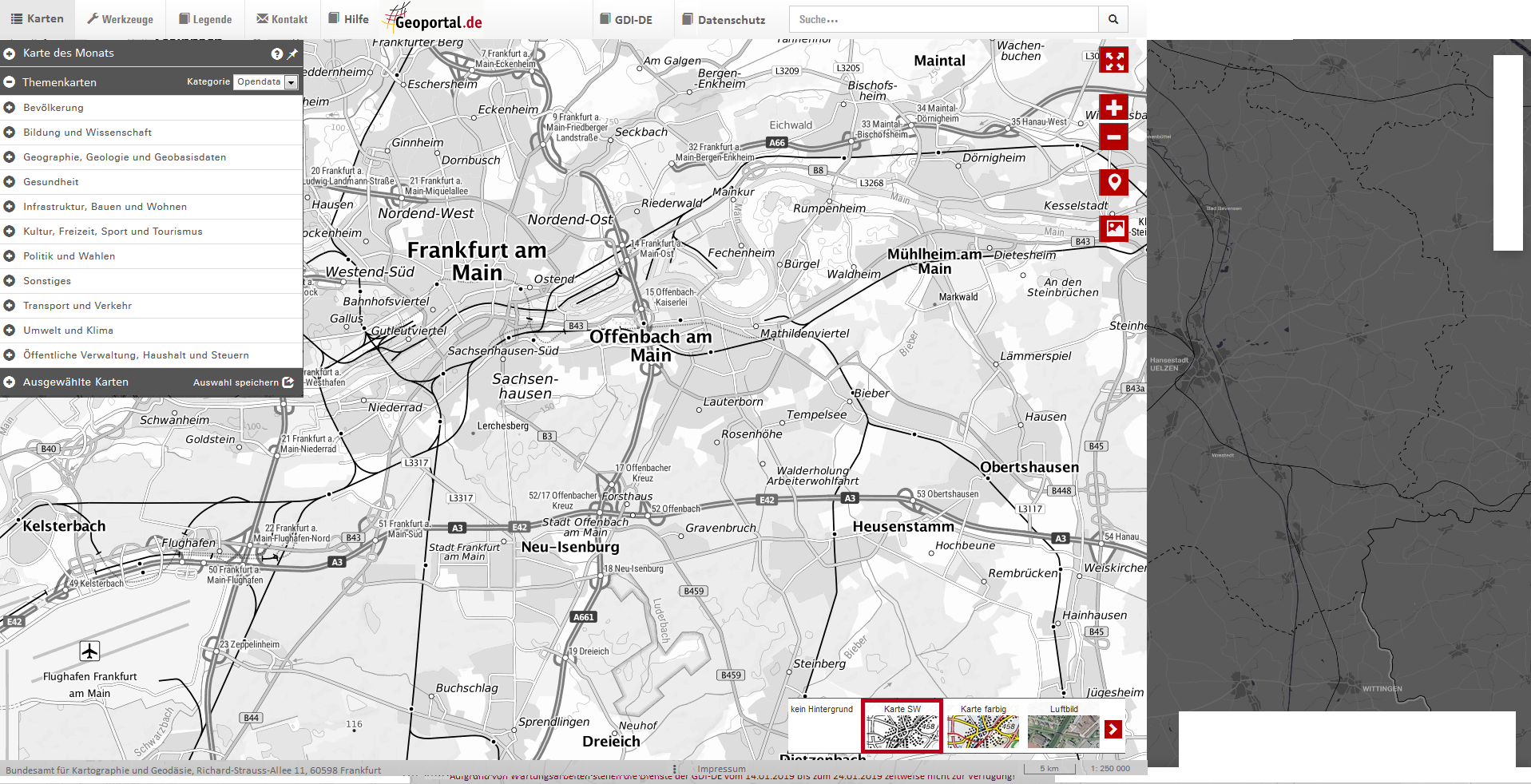 Boden Hamburg
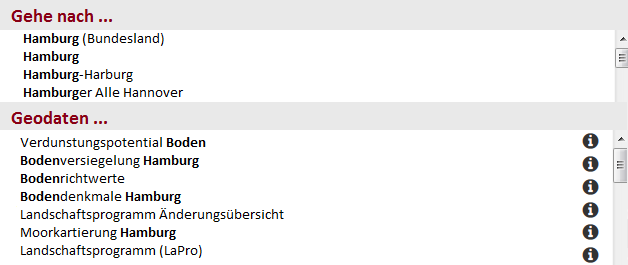 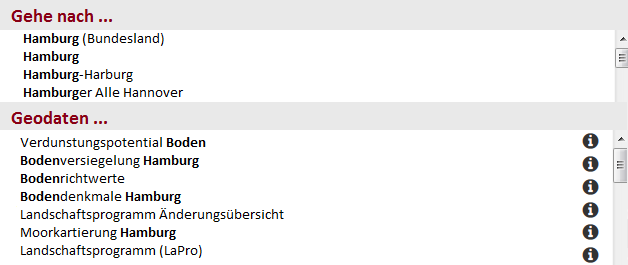 Geoportal NeuentwicklungDie Suche – Detailsuche
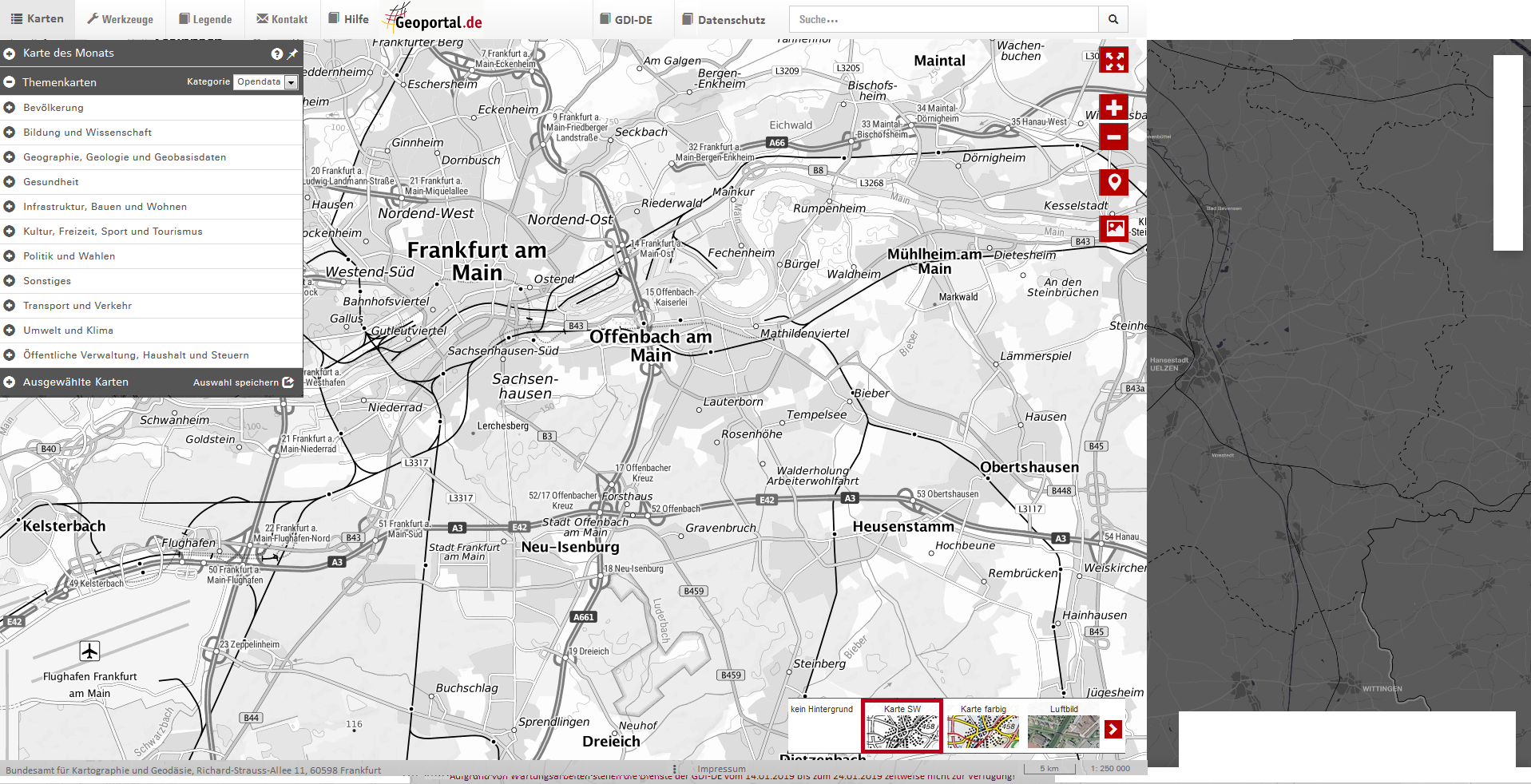 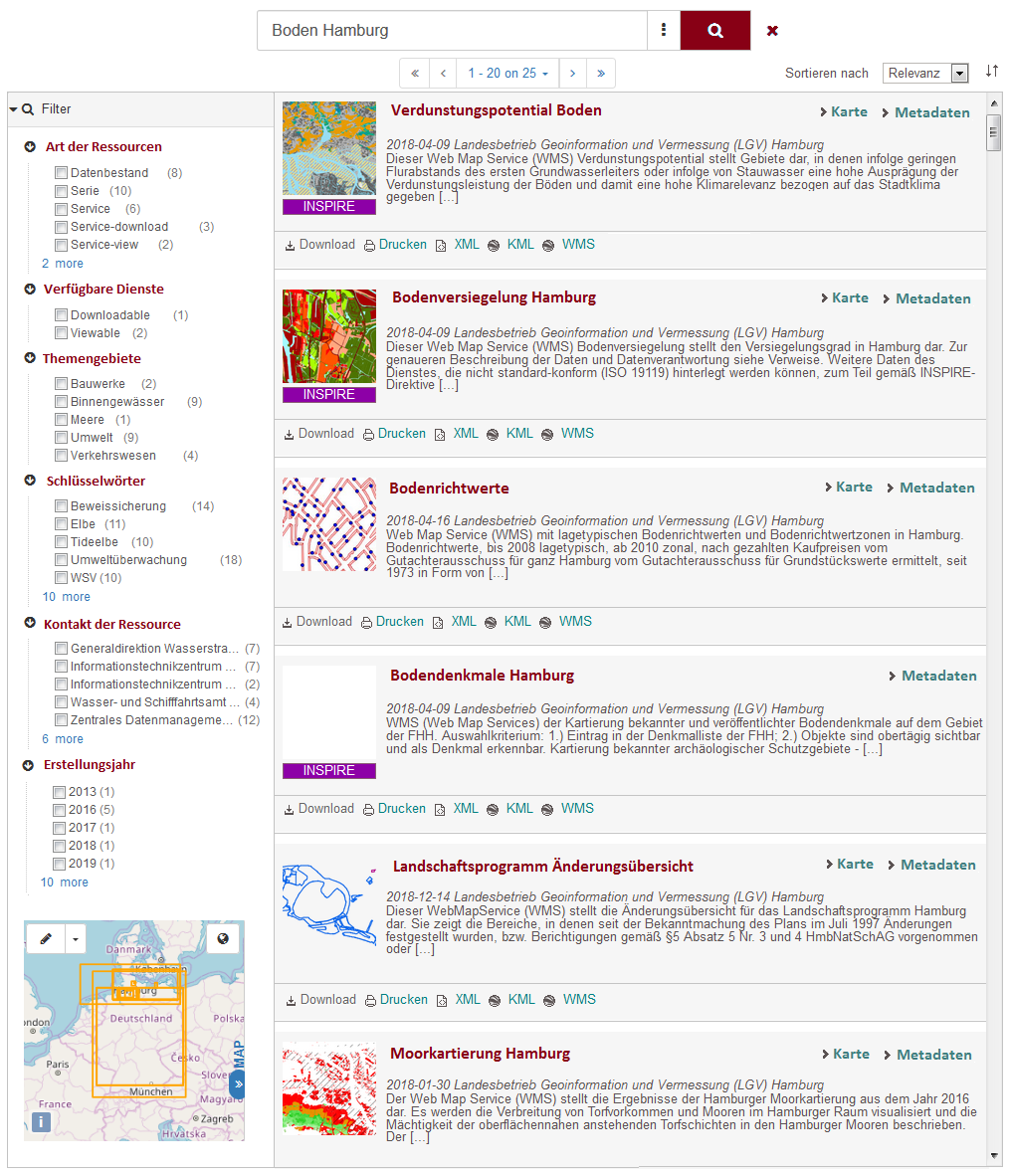 Boden Hamburg
Geoportal NeuentwicklungDie Suche - ELK-Stack
Elasticsearch – Logstash – Kibana
Elasticsearch
Kibana
GeoNetwork
GDK
Logstash
Data
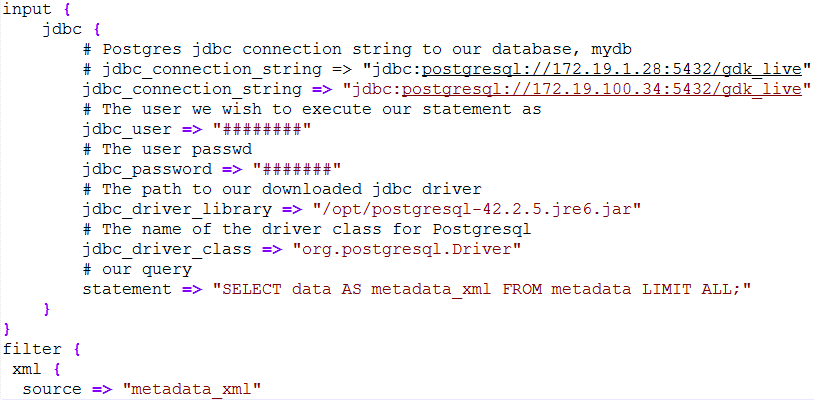 Fragen
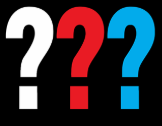 Fragen I
Welche technischen Lösungen werden eingesetzt (z. B. ELK-Stack)?

Welche Suchstrategie bzw. welches Konzept wird verfolgt?
Fragen II
Wie sieht das Interaktionskonzept aus? Wie können die Suchergebnisse anschaulich dargestellt (z. B. Daten-Dienste Koppelung)?

Welche besonderen Anforderungen existieren an die (Geodaten-)Suche des Geoportal.de?
Vielen Dank für IhreAufmerksamkeit!
Kontakt
Bundesamt für Kartographie und Geodäsie
Referat Geodateninfrastrukturleistungen
Richard-Strauss-Allee 11
60598 Frankfurt





Mouad Ait Aissa
Mouad.Ait-Aissa@bkg.bund.de
www.bkg.bund.de
Tel. +49 (0) 69 6333-275